Sistemas Operativos
Grado en Ingeniería del Software
2020-2021

 Procesos e hilos
Contenido
Procesos
Multitarea
Información del proceso
Formación y estados de un proceso
Señales
Hilos o threads
‹#›
Concepto de proceso
Programa: fichero ejecutable en un dispositivo de almacenamiento permanente
Proceso:
Programa en ejecución
Unidad de procesamiento gestionada por el SO
En realidad, la unidad mínima de procesamiento es el hilo (thread) 🡺 Un proceso puede constar de uno o varios hilos 
Información del proceso:
Imagen de memoria: core image
Estado del procesador: registros del modelo de programación
Bloque de control del proceso BCP
‹#›
Preparación del código de un proceso
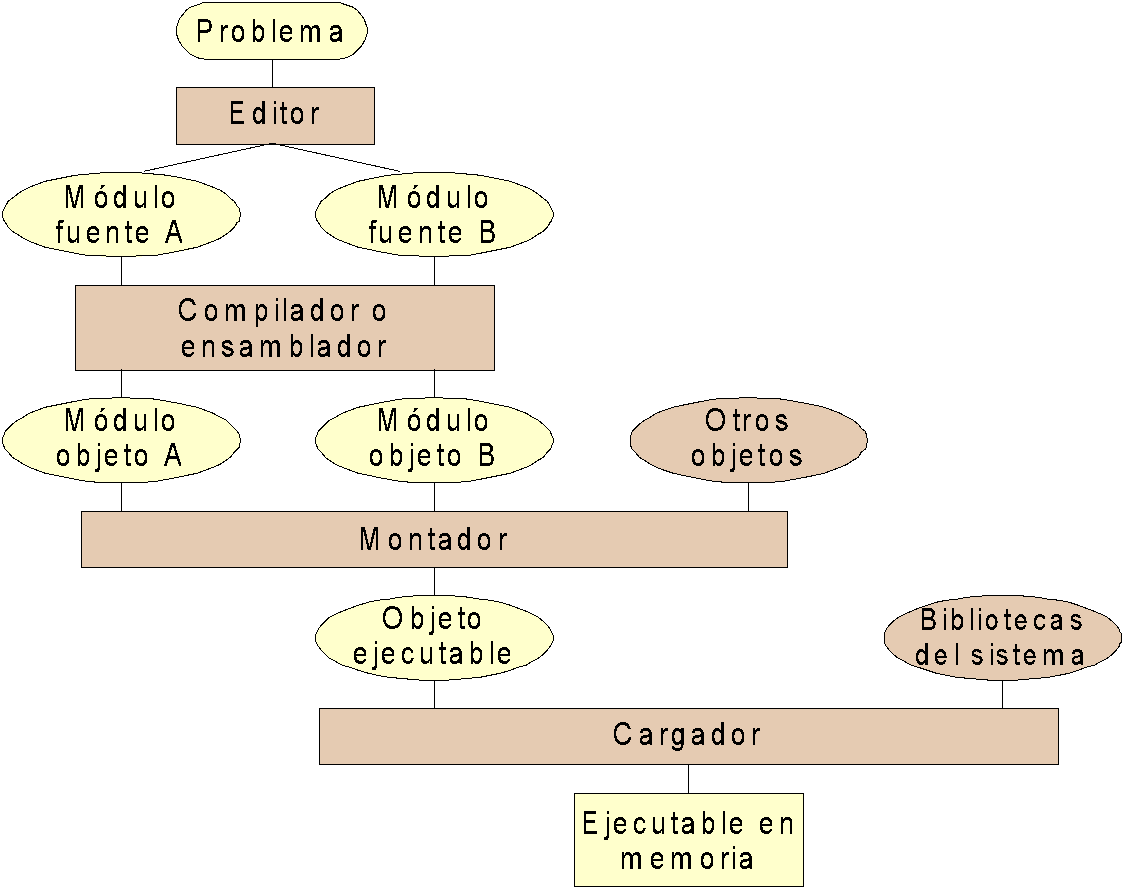 ‹#›
Recuerda: comandos útiles
gcc
Compilador C de GNU
Realiza todas las etapas
> gcc –save-temps hello.c –o hello.o
ldd
Permite ver las librerías con las que hemos enlazado
nm / objdump
Permiten visualizar partes de un ejecutable
Opciones típicas de objdump: -S,  -t, -f, -h
‹#›
Curiosidades  Linux: /proc
Directorio /proc contiene un directorio por cada proceso en ejecución
Permite consultar información sobre el proceso:
Línea de comando
Mapa de memoria
Tabla de páginas
…
‹#›
Estados básicos de un proceso
En ejecución (uno por procesador/core)
Bloqueado (en espera de completar E/S o por motivos de sincronización)
Listo para ejecutar








Planificador: Componente del SO que decide qué proceso se ejecuta en cada procesador y en qué instante
Proceso nulo o idle (uno por cada procesador)
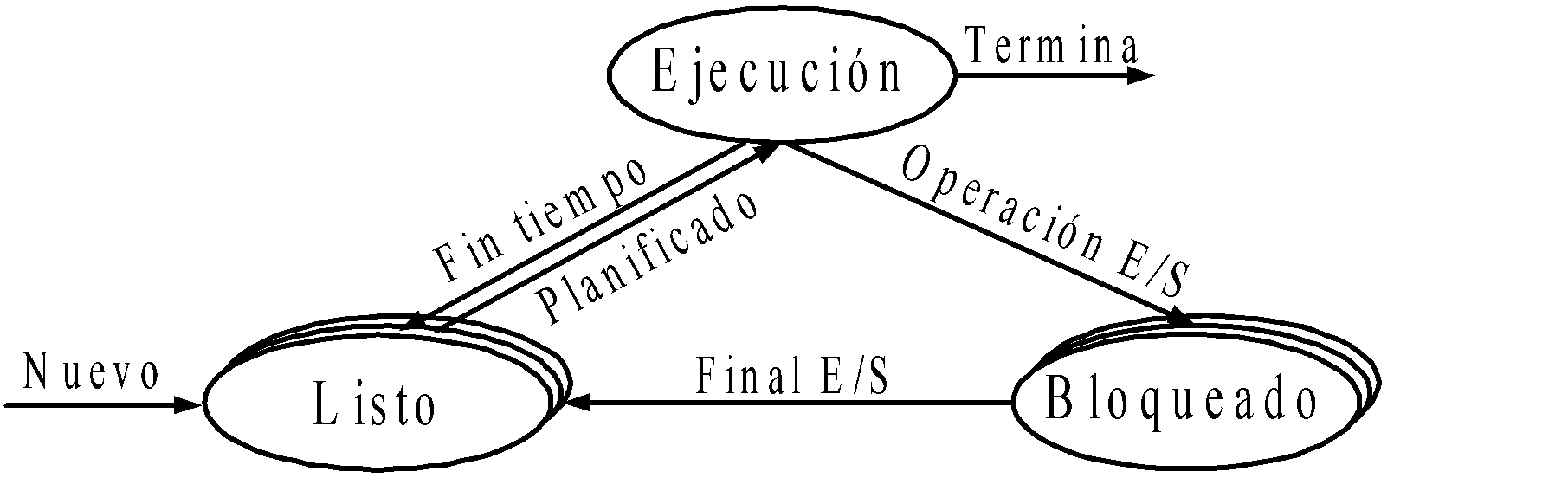 ‹#›
Entorno del proceso
Tabla NOMBRE-VALOR que se pasa al proceso en su creación 
Se establece:
Por defecto (heredados del proceso padre)
Mediante comandos del shell (export NOMBRE=valor)
Mediante funciones de la biblioteca estandar de “C” ( putenv, getenv)

Ejemplo:
		PATH=/usr/bin:/home/pepe/bin
		TERM=vt100
		HOME=/home/pepe
		PWD=/home/pepe/libros/primero
		TIMEZONE=EDT
‹#›
Jerarquía de procesos (UNIX)
Familia de procesos
Proceso hijo
Proceso padre
Proceso hermano
Proceso abuelo
Vida de un proceso
Crea
Ejecuta
Muere o termina
Ejecución del proceso
Batch
Interactivo
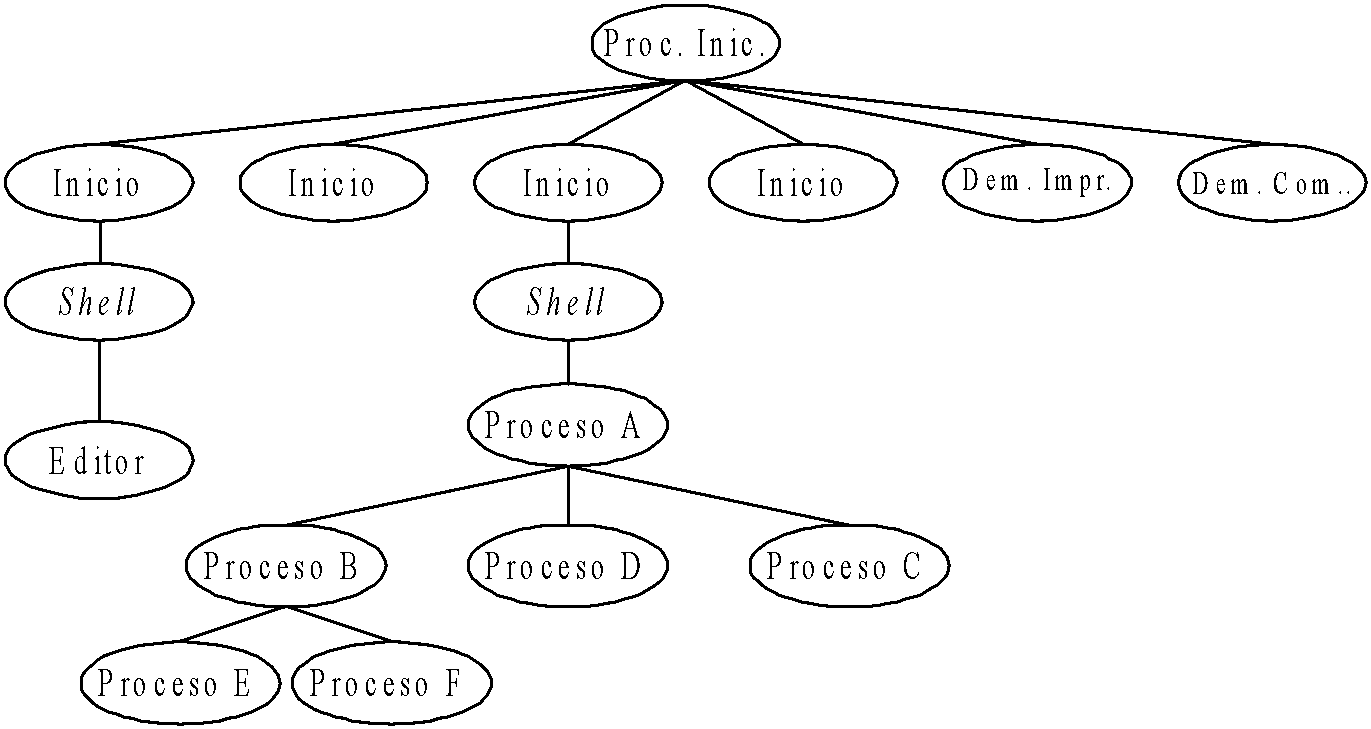 ‹#›
Consulta procesos en ejecución
ps
Permite ver la información de todos los procesos en ejecución
man ps  para consultar las múltiples opciones
top
Muestra los procesos en ejecución, refrescando la información periódicamente
Permite interaccionar con los procesos (enviar señales)
‹#›
Usuario
Usuario: Persona autorizada a utilizar un sistema
Se identifica en la autenticación mediante:
Código de cuenta
Clave (password)
Internamente el SO le asigna el “uid” (user identification)
Superusuario (root)
Tiene todos los derechos
Administra el sistema
Grupo de usuarios
Los usuarios se organizan en grupos
Alumnos
Profesores
Todo usuario ha de pertenecer al menos a un grupo
‹#›
Contenido
Procesos
Multitarea
Información del proceso
Formación y estados de un proceso
Señales
Hilos o threads
‹#›
Base de la multitarea
Paralelismo real entre E/S y CPU (DMA)
Alternancia en los procesos de fases de E/S y de procesamiento
La memoria almacena varios procesos
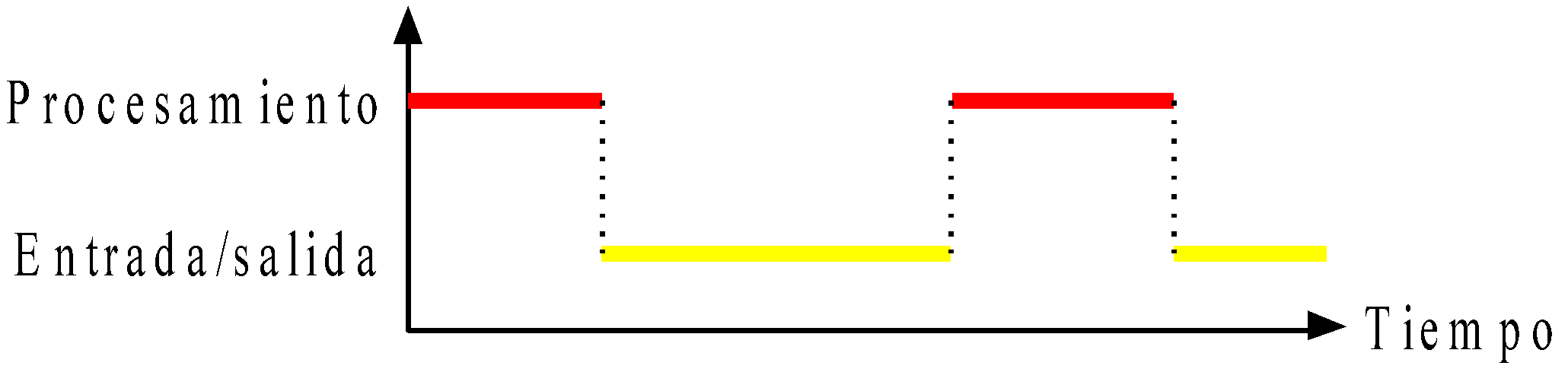 ‹#›
Ejecución en un sistema multitarea
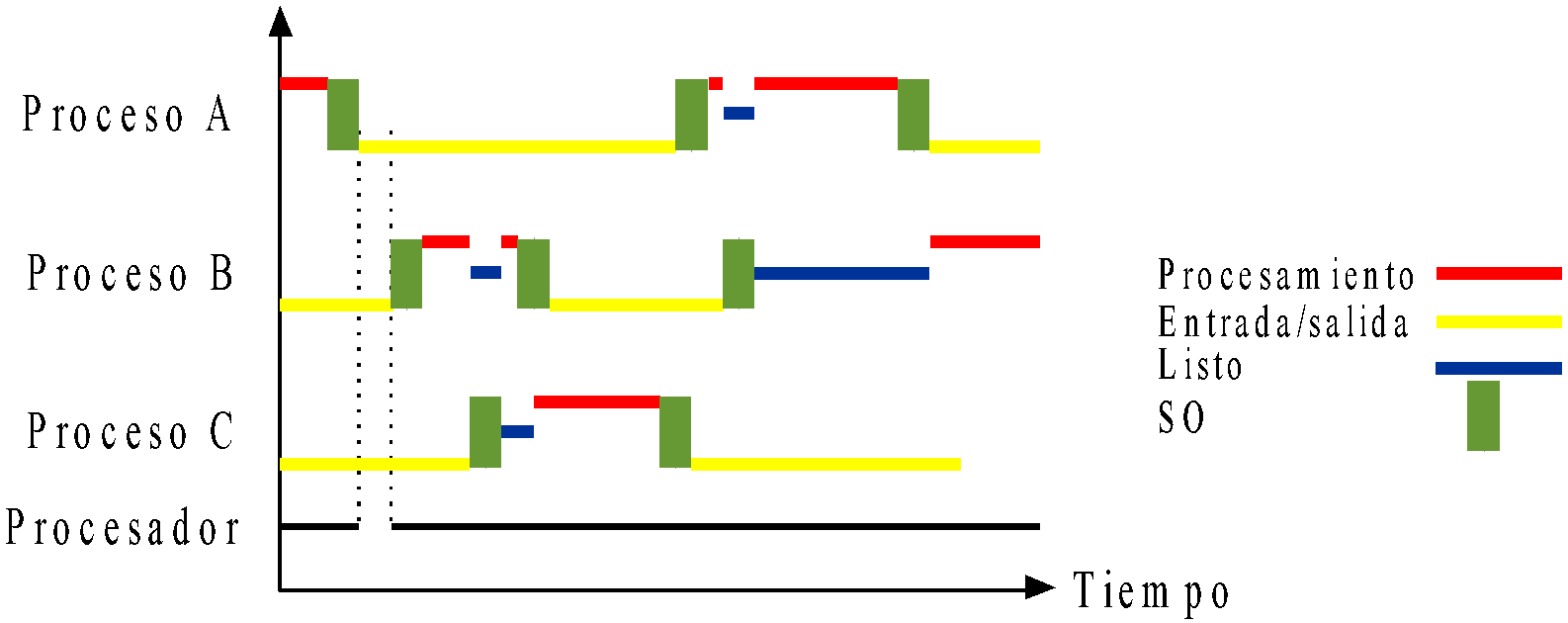 Proceso nulo o idle
‹#›
Ventajas de la multitarea
Facilita la programación, dividiendo los programas en procesos (modularidad)
Permite el servicio interactivo simultáneo de varios usuarios de forma eficiente
Aprovecha los tiempos que los procesos pasan esperando a que se completen sus operaciones de E/S
Aumenta el uso de la CPU
‹#›
Grado de multiprogramación
Grado de multiprogramación: nº de procesos activos
Para sistemas con memoria virtual:
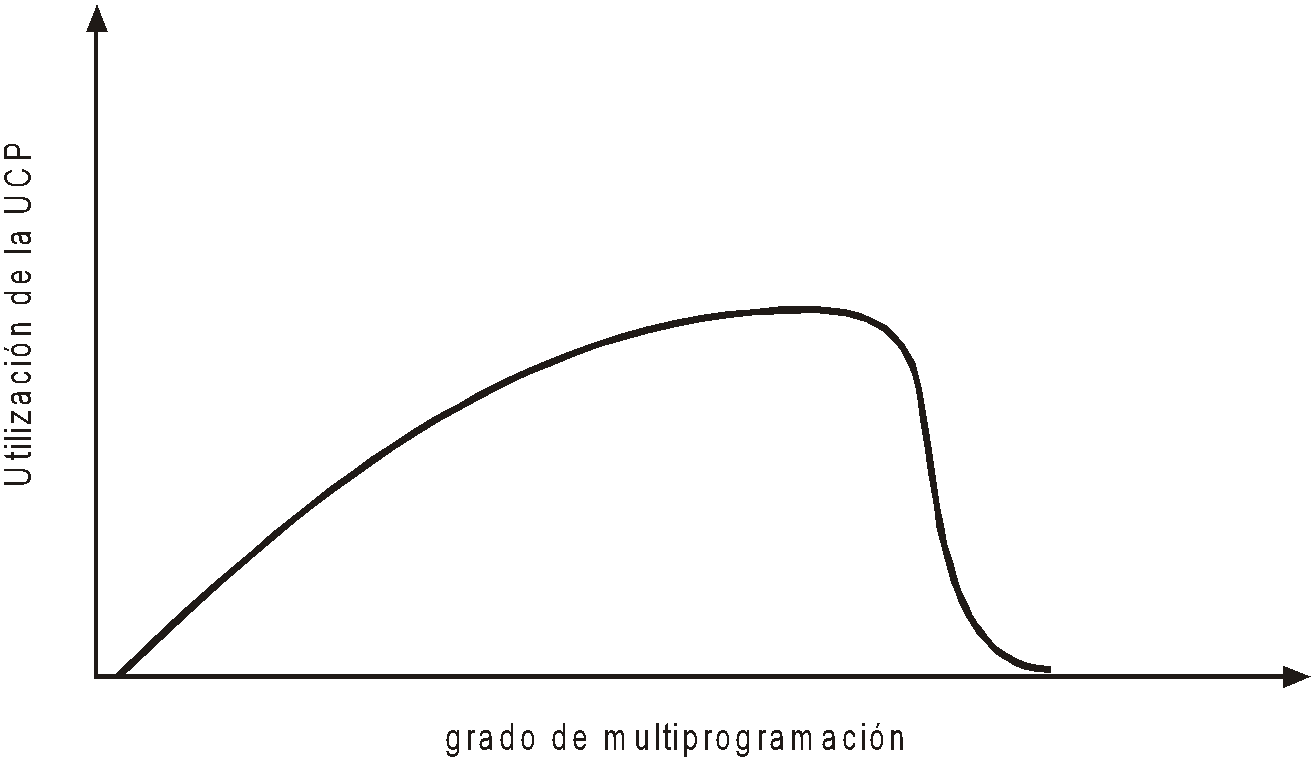 ‹#›
Contenido
Procesos
Multitarea
Información del proceso
Formación y estados de un proceso
Señales
Hilos o threads
‹#›
Información de un proceso
Estado del procesador: contenido de los registros del modelo de programación
Imagen de memoria: contenido de los segmentos de memoria en los que reside el código y los datos del proceso
Bloque de control del proceso (BCP) o Descriptor de proceso
Estado actual del proceso
Estado del procesador 
Actualizado cuando proceso no se está ejecutando en la CPU
Identificadores pid, uid, etc.
Prioridad
Segmentos de memoria (espacio de direcciones)
Ficheros abiertos (TDDA) 
Temporizadores
Señales
Semáforos
Puertos
‹#›
Información de un proceso (II)
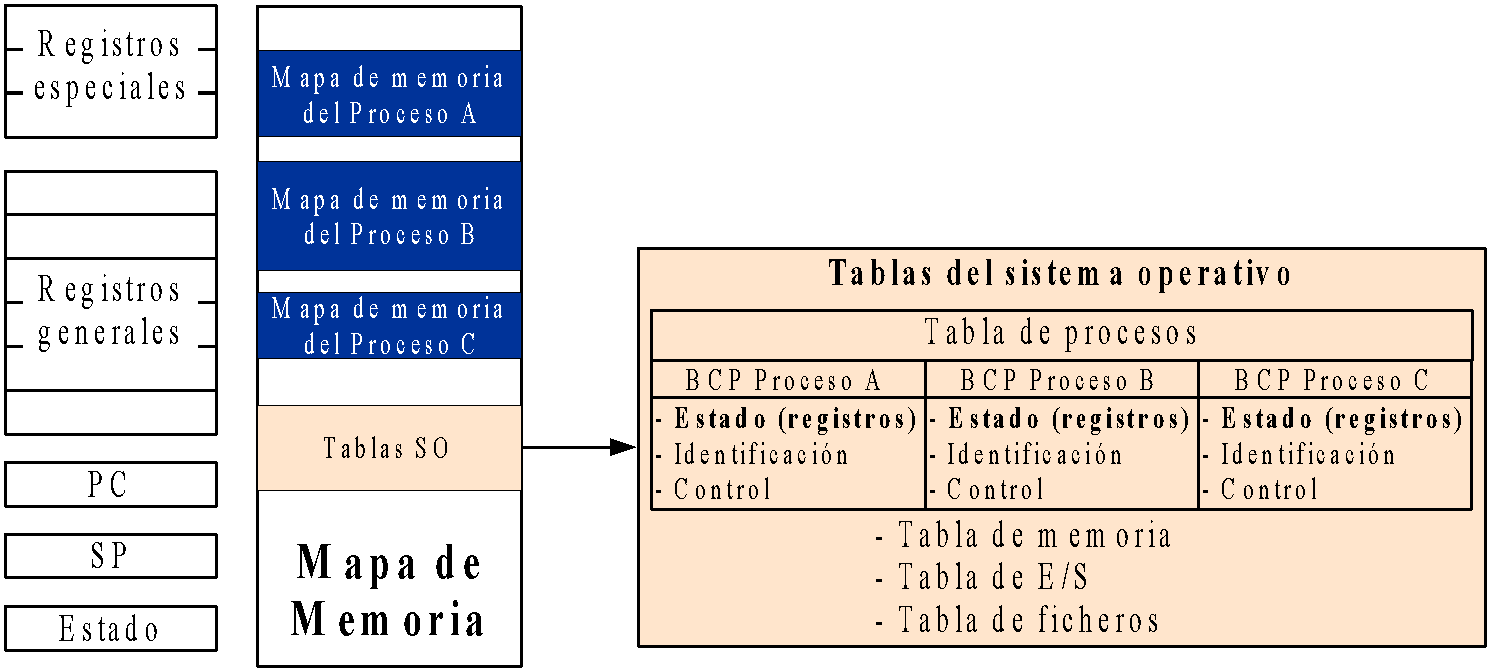 ‹#›
Estado del procesador
Está formado por el contenido de todos sus registros:
Registros generales (r0-r15)
Contador de programa (PC)
Puntero de pila (SP)
Registro de estado
Registros especiales
Cuando un proceso está ejecutando su estado reside en los registros del computador.
Cuando un proceso no ejecuta su estado reside en el BCP.
‹#›
Imagen de memoria
La imagen de memoria está formada por el conjunto de regiones de memoria que un proceso está autorizado a utilizar
Si un proceso genera una dirección que está fuera del espacio de direcciones el HW genera una excepción que el SO captura
La imagen de memoria, dependiendo del computador, puede estar referida a memoria virtual o memoria física
‹#›
Información del BCP
Información de identificación:
PID del proceso, PID del padre (PPID)
ID de usuario y grupo reales (uid/gid reales)
ID de usuario y grupo efectivos (uid/gid efectivos)
Estado del procesador
Información de control del proceso:
Información de planificación y estado
Descripción de los segmentos de memoria del proceso
Recursos asignados (ficheros abiertos, ...)
Recursos de comunicación entre procesos
Punteros para estructurar los procesos en listas o colas
‹#›
Información del BCP II
Información fuera del BCP
Conveniente por implementación (la consideramos del BCP)
Para compartirla
La tabla de páginas se pone fuera
Describe la imagen de memoria del proceso
Tamaño variable
El BCP contiene el puntero a la tabla de páginas
La compartición de memoria requiere que sea externa al BCP
Punteros de posición de los ficheros
Si se añaden a la tabla de ficheros abiertos (en el BCP) no se pueden compartir
Si se asocian al nodo-i se comparte siempre
Se ponen en una estructura común a los procesos y se asigna uno nuevo en cada servicio OPEN (recordad la TFA)
‹#›
Tablas del sistema operativo
Tabla de procesos (tabla de BCP)
Tabla de memoria: información sobre el uso de la memoria.
Tabla de E/S: guarda información asociada a los periféricos y a las operaciones de E/S
Tablas de fichero: información sobre los ficheros abiertos.
La información asociada a cada proceso en el BCP
La decisión de incluir o no una información en el BCP se toma según dos criterios:
Eficiencia
Compartir información
‹#›
Contenido
Procesos
Multitarea
Información del proceso
Formación y estados de un proceso
Señales
Hilos o threads
‹#›
Estados del proceso
exit
Admitido
Interrumpido
Terminado
En ejecución
Nuevo
Listo
Bloqueado
Dispatch
Espera por evento o E/S
Finaliza evento o E/S
‹#›
Cambio de modo del procesador
Cuando se produce una interrupción o excepción mientras un proceso se ejecuta en modo usuario el procesador cambia de modo de ejecución (modo kernel)
Al producirse la interrupción:
Se pasa a ejecutar la rutina de tratamiento de interrupción (RTI), bajo control del SO
Se salva el valor de los registros (estado del procesador) en la pila del kernel
Al finalizar la RTI, si el proceso actual sigue “en ejecución”: 
Restaura  los registros del procesador
Termina con una instrucción RETI (retorno de interrupción)
Restituye el registro de estado (bit de nivel de ejecución)
Restituye el contador de programa (para el nuevo proceso).
‹#›
Modo usuario y modo kernel
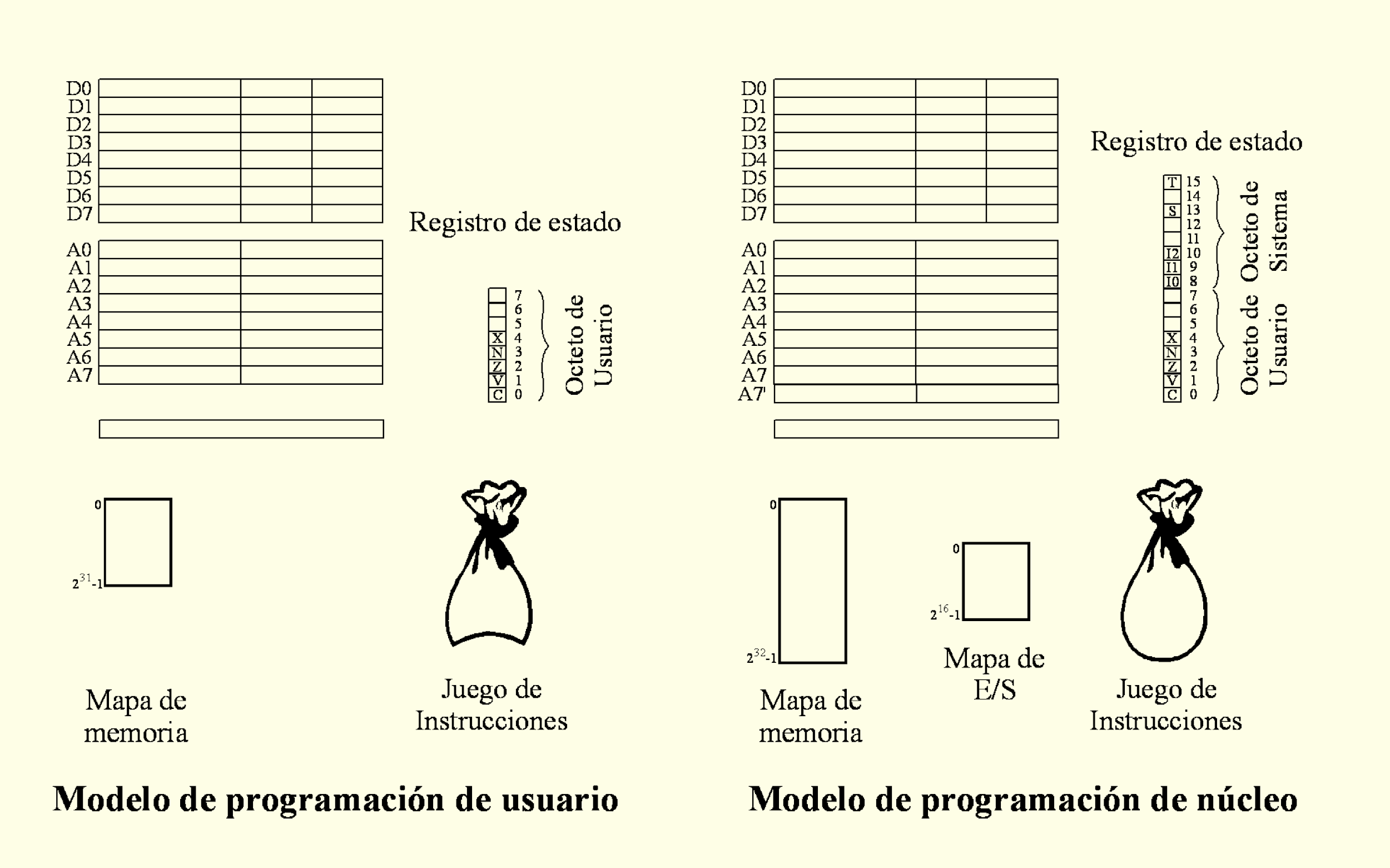 Modo usuario
Modo núcleo o modo kernel
Cambio de contexto
El cambio de contexto es el conjunto de acciones que realiza el SO para cambiar el proceso que está actualmente en ejecución en una CPU
Acciones (simplificación):
Salvar el contexto del proceso saliente (registros del modelo de programación) en su BCP
Cambiar el estado del proceso saliente (En ejecución -> Otro Estado)
Intercambio de los espacios de direcciones
Segmentos o regiones de memoria que puede usar un proceso
En x86. GDT (Global descriptor Table)
En algunas arquitecturas 🡪 Invalidación de entradas de la TLB
Cambiar el estado del proceso entrante, (Listo -> En ejecución)  Restaurar su contexto (BCP -> registros) y volver a modo usuario
Puede llegar a ser una operación bastante costosa 
El cambio de modo de ejecución del procesador no siempre desencadena un cambio de contexto
‹#›
Cambio de contexto
Se salva el estado:
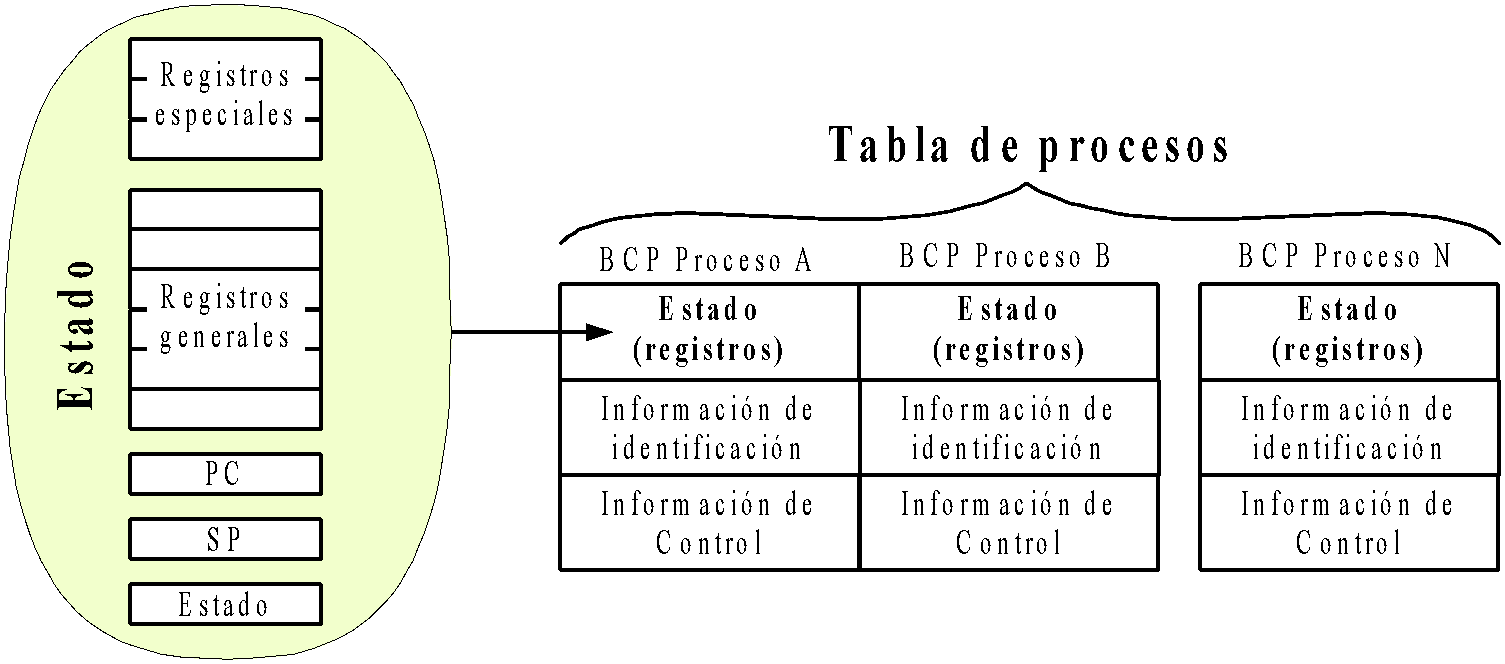 ‹#›
Proceso vs. Ejecutable
Si tenemos nuestro fichero binario ejecutable X, lo ejecutamos y sin esperar a que termine lo volvemos a ejecutar….
¿Tendré uno o dos procesos?
Si tengo dos, ¿comparten todas las zonas de memoria?
Si uno abre un fichero, ¿el otro ya lo tiene abierto?
‹#›
Formación de un proceso
‹#›
Servicios POSIX: fork
Crea un proceso clonando al padre
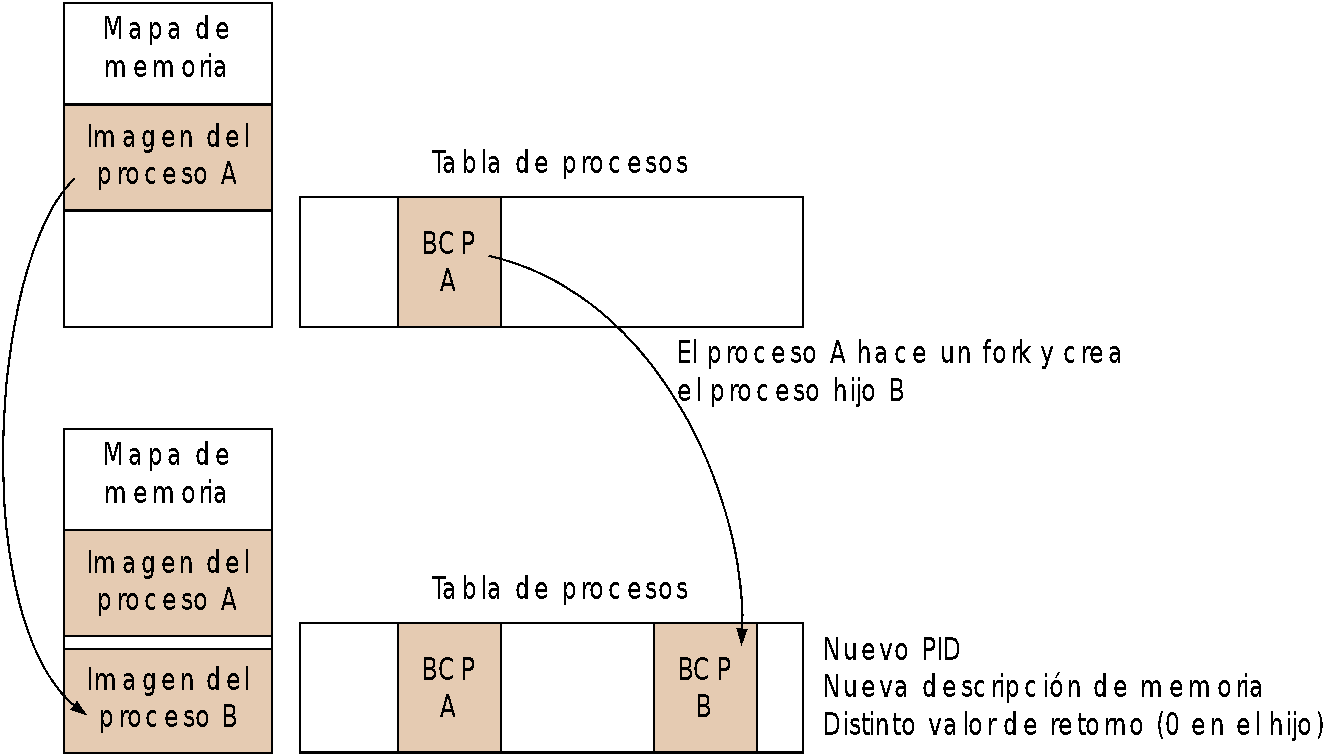 ‹#›
fork. Crea un proceso
Servicio:
	pid_t fork(void);
Devuelve:
El identificador (PID) de proceso hijo al proceso padre y 0 al hijo
-1 el caso de error
Descripción:
Crea un proceso hijo que ejecuta el mismo programa que el padre
Hereda los ficheros abiertos (se copian los descriptores).
Las alarmas pendientes se desactivan.
El proceso hijo sólo tiene un hilo.
void main() 
{
	pid_t retval;
	…
 	retval = fork();
if (retval == 0) { 
	/* proceso hijo */...
	}
   else if (retval>0){
  /* proceso padre */
	...
  }
  else{
 /* error al crear */
	...
}  
...
‹#›
Servicios POSIX: exec
Cambia el programa de un proceso
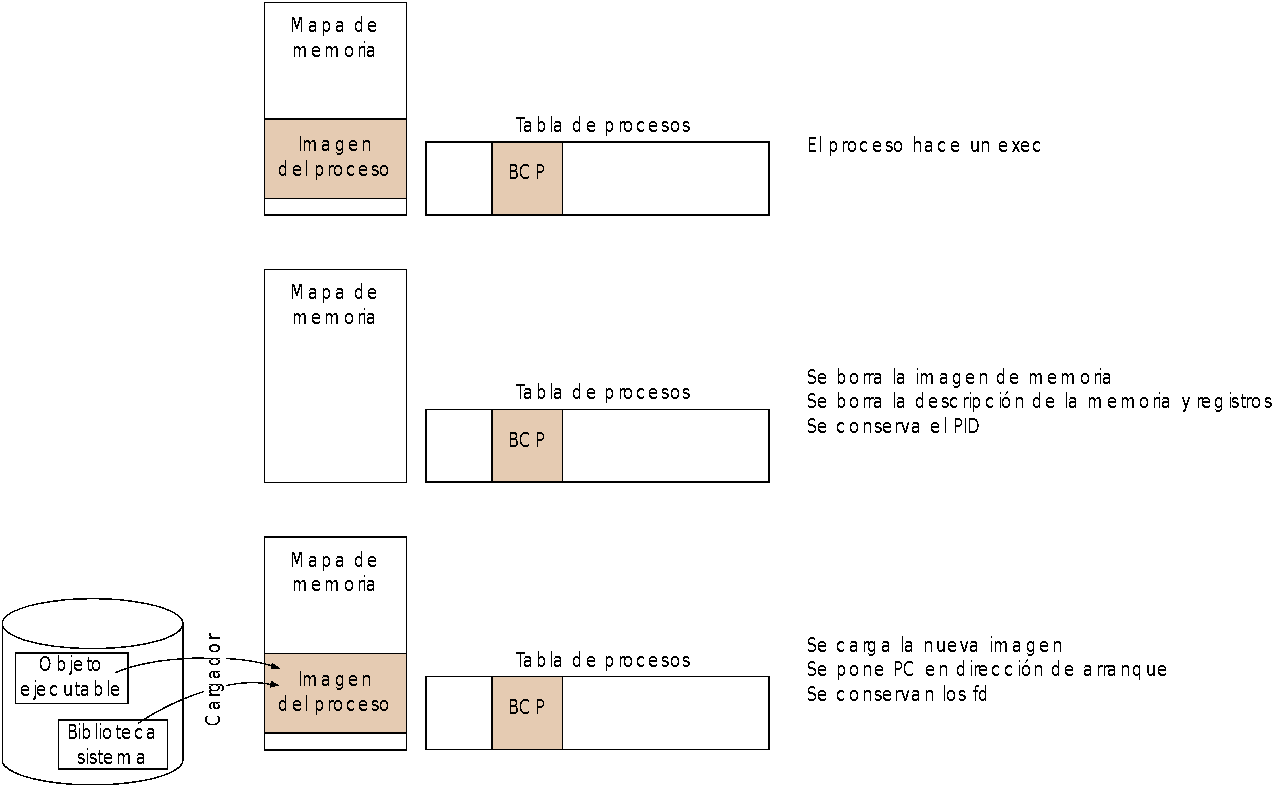 ‹#›
exec. Cambio del programa de un proceso
Servicios:
int execl (const char *path, const char *arg, ...)
int execlp(const char *file, const char *arg, ...)
int execvp(const char *file, char *const argv[])
Argumentos:
path, file: nombre del archivo ejecutable
arg: argumentos
Descripción:
Devuelve -1 en caso de error, en caso contrario no retorna.
Cambia la imagen de memoria del proceso.
El mismo proceso ejecuta otro programa.
Los ficheros abiertos permanecen abiertos
Las señales con la acción por defecto seguirán por defecto, las señales con manejador tomarán la acción por defecto.
‹#›
exit. Terminación de un proceso
Servicios:
	int exit(int status);
Argumentos:
Código de retorno al proceso padre
Descripción:
Finaliza la ejecución del proceso.
Se cierran todos los descriptores de ficheros abiertos.
Se liberan todos los recursos del proceso
‹#›
wait. Espera la terminación de un proceso hijo
Servicios:
	#include <sys/types.h>
	pid_t wait(int *status);
Argumentos:
Devuelve el código de terminación del proceso hijo.
Descripción:
Devuelve el identificador del proceso hijo o -1 en caso de error.
Permite a un proceso padre esperar hasta que termine un proceso hijo. Devuelve el identificador del proceso hijo y el estado de   terminación del mismo.
‹#›
Uso normal de los servicios
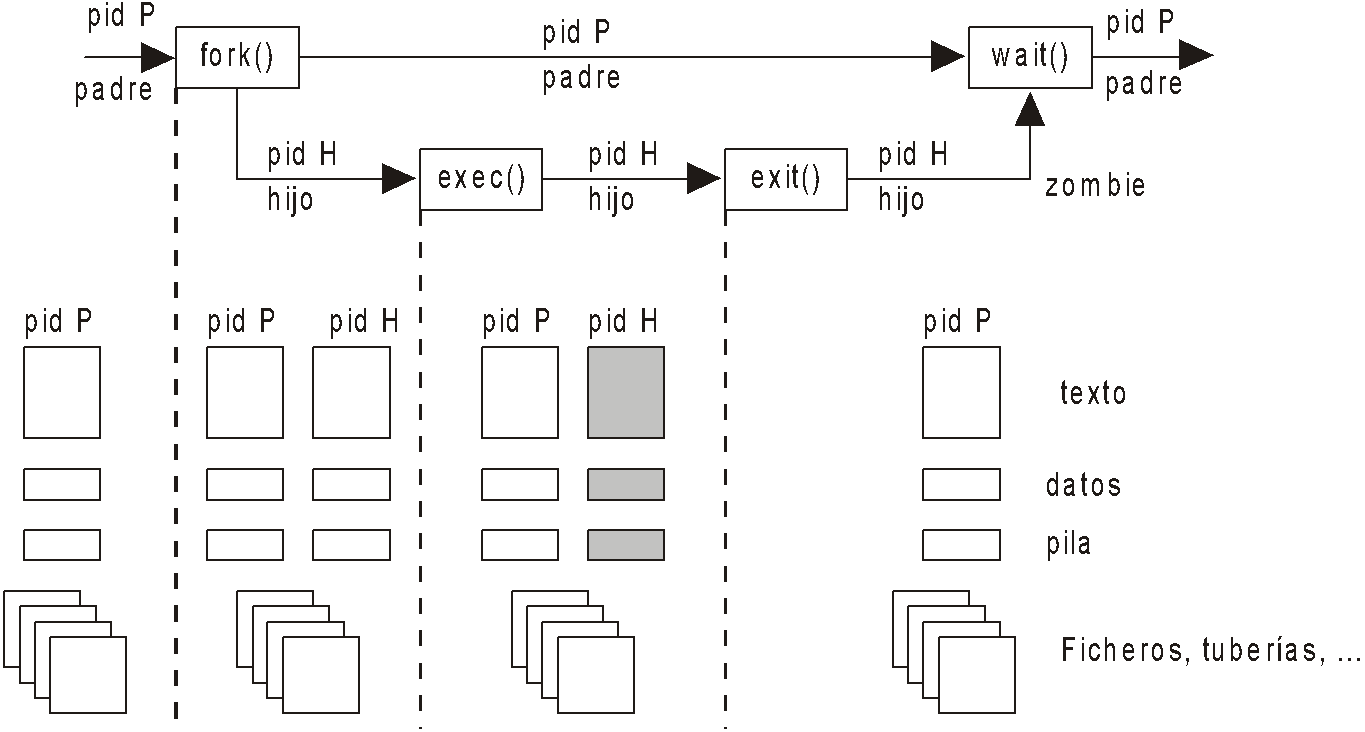 ‹#›
Evolución de procesos I
El padre muere: INIT acepta los hijos
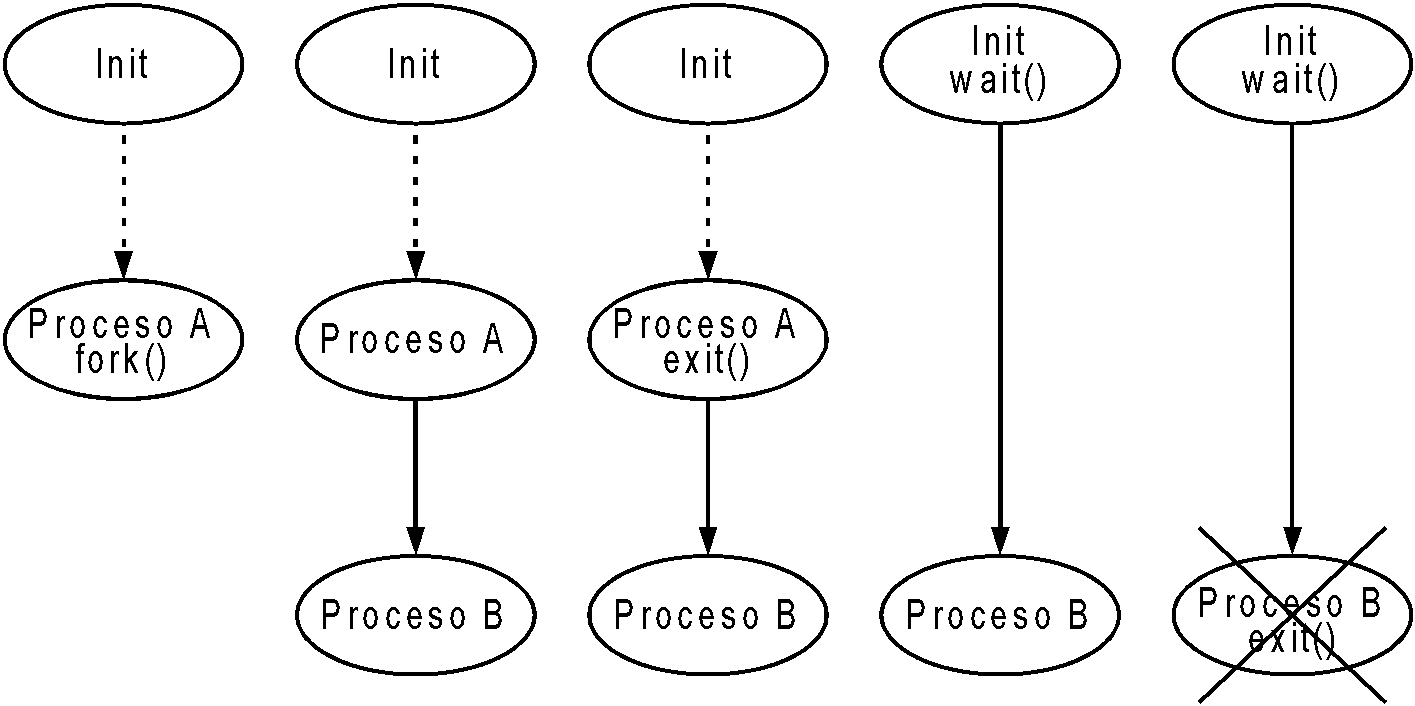 ‹#›
Evolución de procesos II
Zombie: el hijo muere y el padre no hace wait
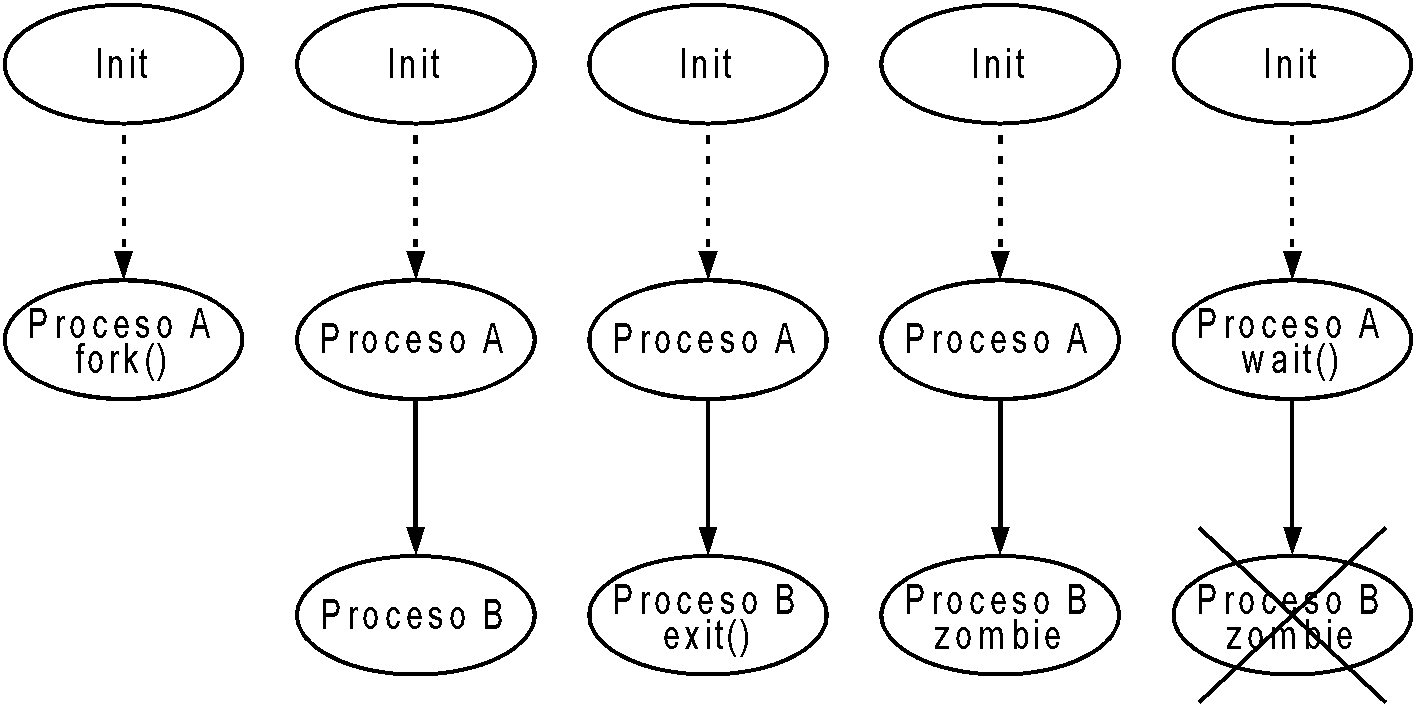 ‹#›
Programa de ejemplo
#include <sys/types.h>
#include <stdio.h>
/* programa que ejecuta el mandato ls -l */
main() {
	pid_t pid;
	int status;  
 	pid = fork();if (pid == 0) { /* proceso hijo */   execlp("ls","ls","-l",NULL);   exit(-1);}   else		/* proceso padre */  while (pid != wait(&status));exit(0);
}
‹#›
Contenido
Procesos
Multitarea
Información del proceso
Formación y estados de un proceso
Señales
Hilos o threads
‹#›
Señales
Las señales son interrupciones al proceso
Envío o generación:
Proceso → Proceso (con mismo uid) con kill
SO → Proceso
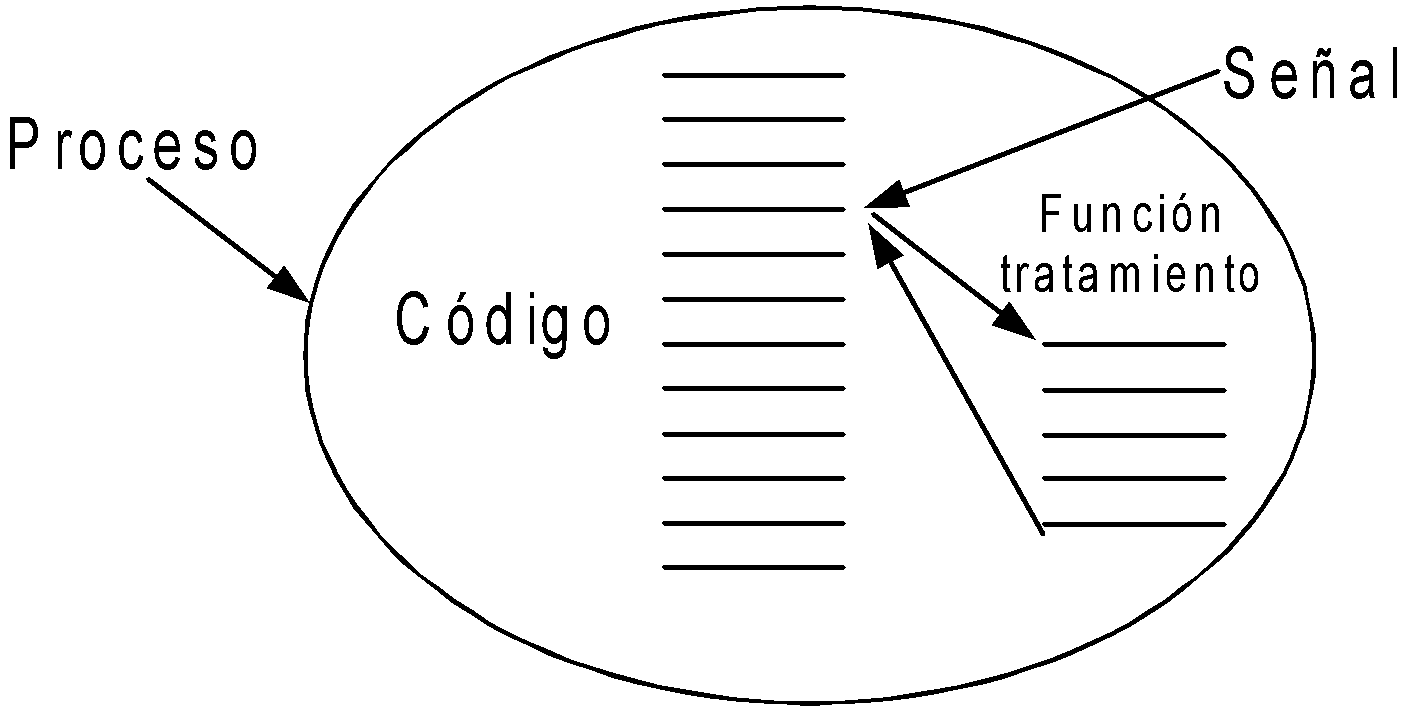 ‹#›
Señales II
Hay muchos tipos de señales, según su origen
SIGILL instrucción ilegal
SIGALRM vence el temporizador
SIGKILL mata al proceso
El SO las transmite al proceso
El proceso debe estar preparado para recibirla
Especificando un manejador de señal con sigaction
Enmascarando la señal con sigprogmask
Si no está preparado → acción por defecto
El proceso, en general, muere
Hay algunas señales que se ignoran o tienen otro efecto
El servicio pause para el proceso hasta que recibe una señal
‹#›
Señales: servicios POSIX
int kill(pid_t pid, int sig)
Envía al proceso pid la señal sig
int sigaction(int signum, const struct sigaction *act, struct sigaction *oldact); 
Permite especificar la acción a realizar act como tratamiento de la señal signum. Permite almacenar la acción previa en oldact
int pause(void)
Bloquea al proceso hasta la recepción de una señal.
Ejemplo:
$ kill -SIGINT pid
	Envía al proceso con identificador pid la señal de interrupción (Ctrl C).
	Si el proceso tiene un manejador para esa señal ejecutará el código del manejador.
	En caso contrario, el proceso muere.
‹#›
Contenido
Procesos
Multitarea
Información del proceso
Formación y estados de un proceso
Señales
Hilos o threads
‹#›
Hilos o threads
Por Hilo
Contador de programa, Registros
Pila
Estado (ejecutando, listo o bloqueado)
Bloque de control de thread

Por proceso
Espacio de direcciones de memoria
Variables globales
Ficheros abiertos
Procesos hijos
Temporizadores
Señales y semáforos
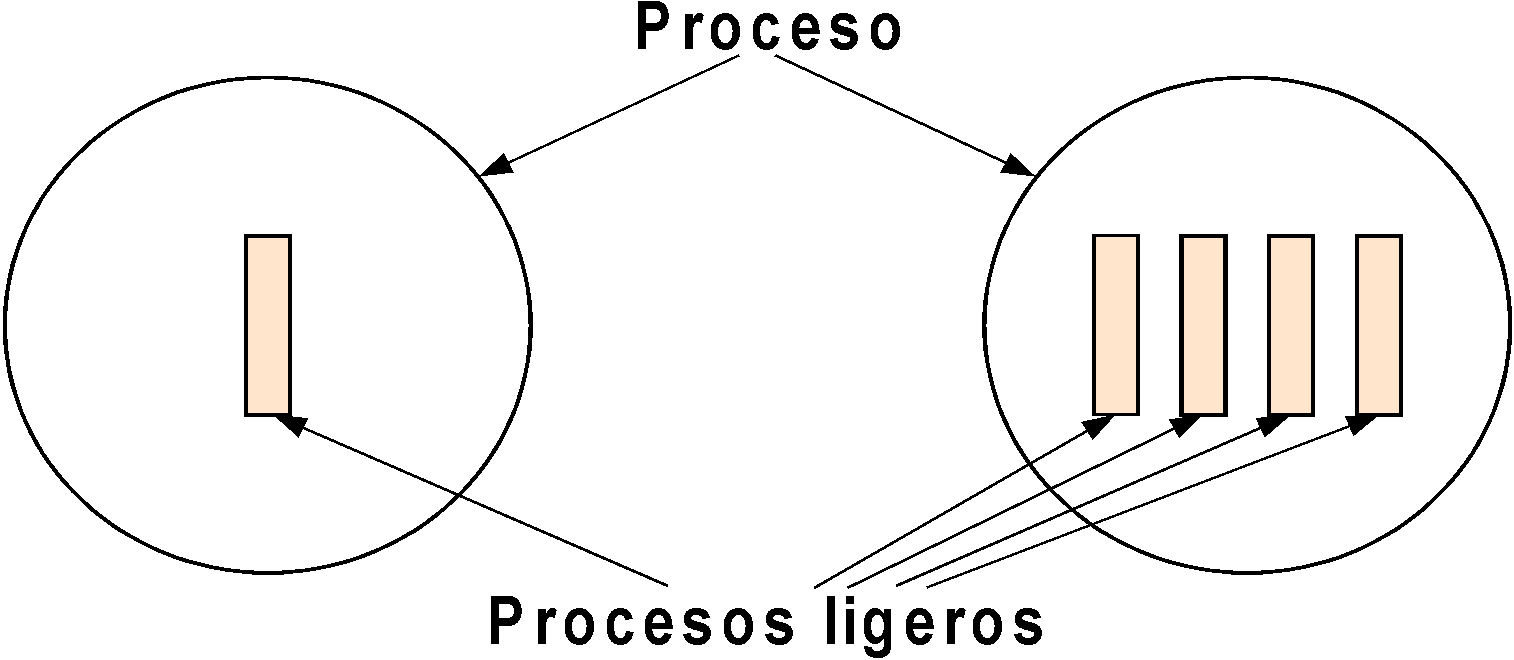 Hilos
‹#›
Mono-hilo vs Multi-hilo
Modelo de Proceso
Multi-Hilo
Modelo de Proceso
Mono-Hilo
Hilo
Hilo
Hilo
Bloque
Control
Hilo
Bloque
Control
Hilo
Bloque
Control
Hilo
Bloque
Control
Proceso
Pila
Usuario
Bloque
Control
Proceso
Pila
Usuario
Pila
Usuario
Pila
Usuario
Espacio
Direcciones
Usuario
Pila
Kernel
Espacio
Direcciones
Usuario
Pila
Kernel
Pila
Kernel
Pila
Kernel
‹#›
Paralelización utilizando hilos
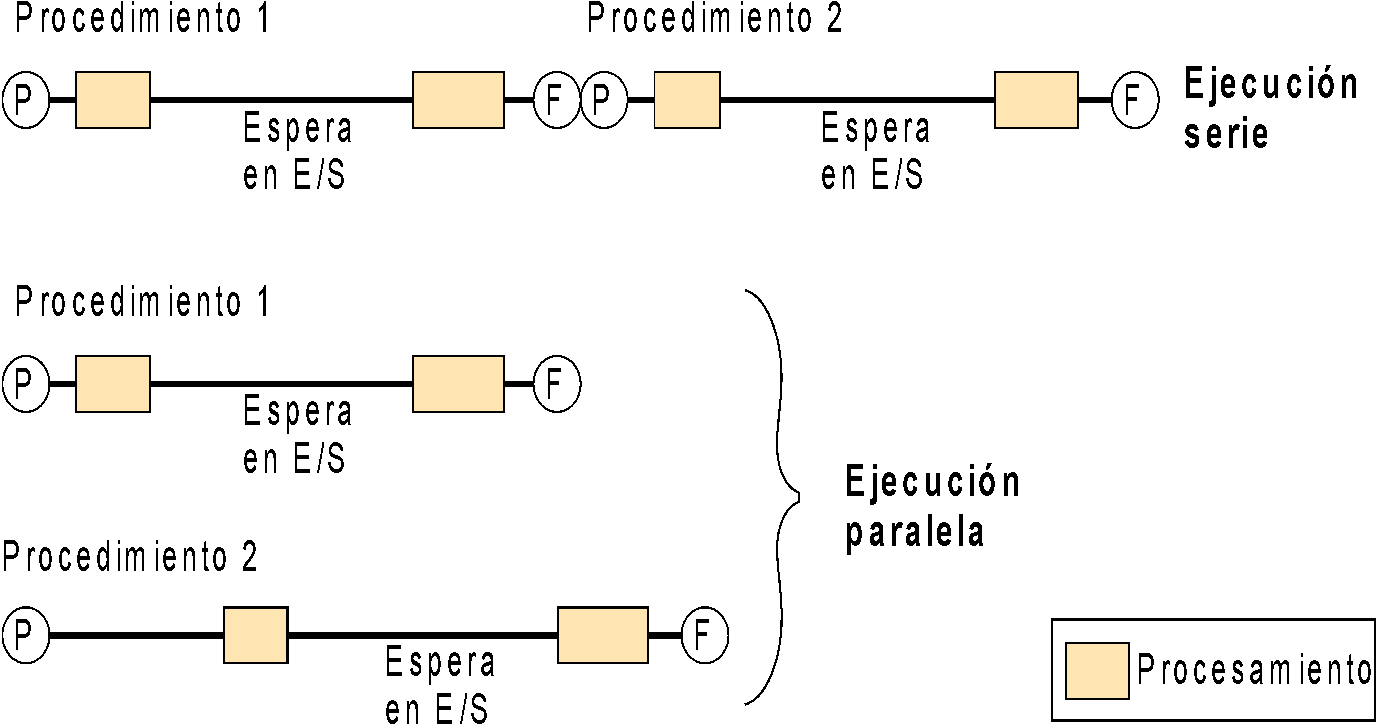 ‹#›
Estados de un hilo
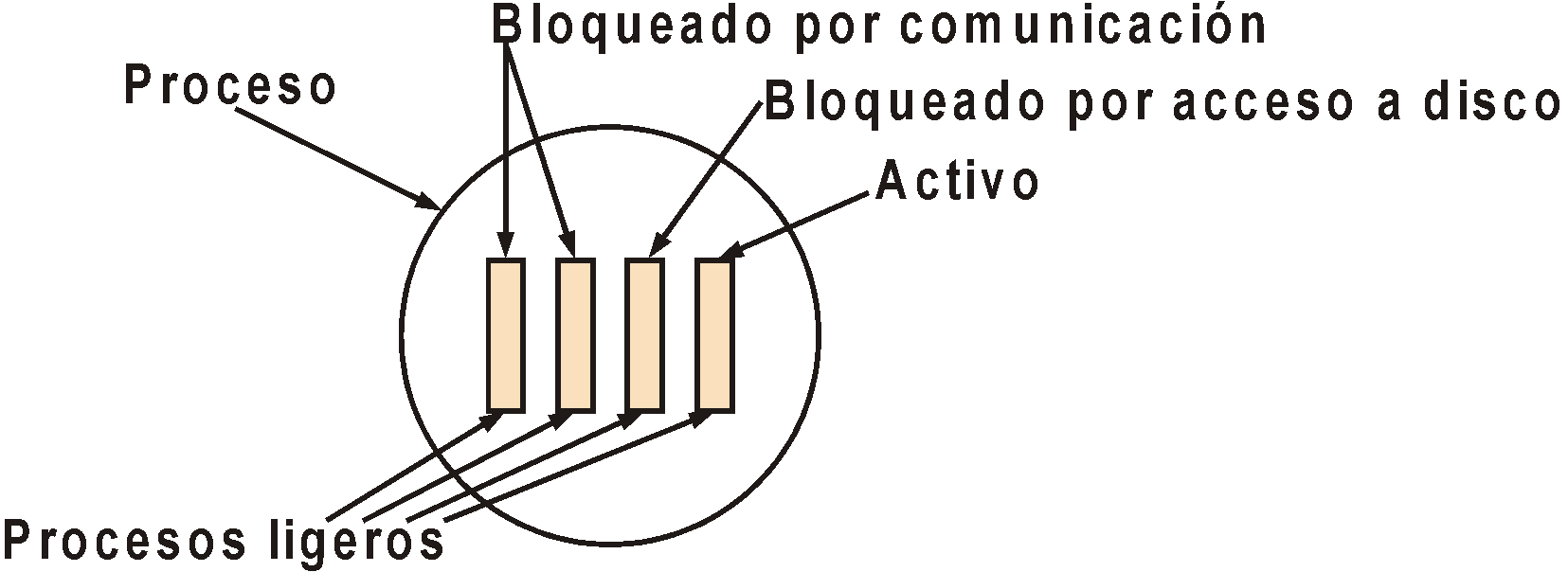 Hilos
‹#›
Ventajas threads vs. procesos
Tiempo de procesador para operaciones relacionadas con creación, destrucción, planificación y sicronización: 
10 hils  vs 100 proceso.
El cambio de contexto entre hilos (de kernel) de un mismo proceso es menos costoso 🡺 No es necesario cambiar el espacio de direcciones “activo” de usuario
Permiten compartir memoria entre ellos de forma fácil y eficiente
¡¡Todos tienen el mismo espacio de direcciones!!
‹#›
Diseño con hilos
Permite separación de tareas
Paralelismo
Aumenta la velocidad de ejecución del trabajo
Programación concurrente (memoria compartida)
Variables o estructuras de datos compartidas 
Funciones reentrantes
Imaginar otra llamada al mismo código
Mecanismos de sincronización entre hilos (mutex, semáforos,…) 
Variables globales
Simplicidad vs exclusión en el acceso
‹#›
Alternativas al diseño multihilo
Proceso con un solo hilo
No hay paralelismo
Llamadas al sistema bloqueantes
Paralelismo gestionado por el programador
Llamadas al sistema no bloqueantes
Múltiples procesos convencionales cooperando
Permite paralelismo
No comparten variables
Mayor sobrecarga de ejecución
‹#›
POSIX para la gestión de hilos
int pthread_create(pthread_t *thread, const pthread_attr_t  *attr,  		          void *(*func)(void *), void *arg)
Crea un hilo que ejecuta "func" con argumento "arg" y atributos "attr".
Los atributos permiten especificar: tamaño de la pila, prioridad, política de planificación, etc.
Existen diversas llamadas para modificar los atributos.
int pthread_join(pthread_t thid, void **value)
Suspende la ejecución de un hilo hasta que termina el hilo con identificador "thid". 
Devuelve el estado de terminación del hilo.
int pthread_exit(void *value)
Permite a un hilo finalizar su ejecución, indicando el estado de terminación del mismo.
pthread_t pthread_self(void)
Devuelve el identificador del thread que ejecuta la llamada.
‹#›
POSIX para la gestión hilos (II)
int pthread_attr_setdetachstate(pthread_attr_t *attr, int detachstate)
Establece el estado de terminación de un hilo.
Si detachstate = PTHREAD_CREATE_DETACHED el hilo liberará sus recursos cuando finalice su ejecución.
Si detachstate = PTHREAD_CREATE_JOINABLE no se liberarán   los recursos, es necesario utilizar pthread_join().
‹#›
Programa de ejemplo
#include <stdio.h>
#include <pthread.h>
#define MAX_THREADS 10
void* func(void* arg)  {
  int a;
	printf("Thread %d \n", pthread_self());pthread_exit(0);
}
int main(void)   {int j;pthread_attr_t attr;pthread_t thid[MAX_THREADS];pthread_attr_init(&attr);
	for(j = 0; j < MAX_THREADS; j ++)     pthread_create(&thid[j], &attr,  func, NULL);
	for(j = 0; j < MAX_THREADS; j ++)     pthread_join(thid[j], NULL);
	return 0;
}
‹#›